AI Supported Claims Adjudication with openIMISHealth Finance Systems PartnerHack, 21.06.2021
2
Content
openIMIS
Claims Adjudication
Global Good
21.06.2021
openIMIS
4
What is openIMIS?
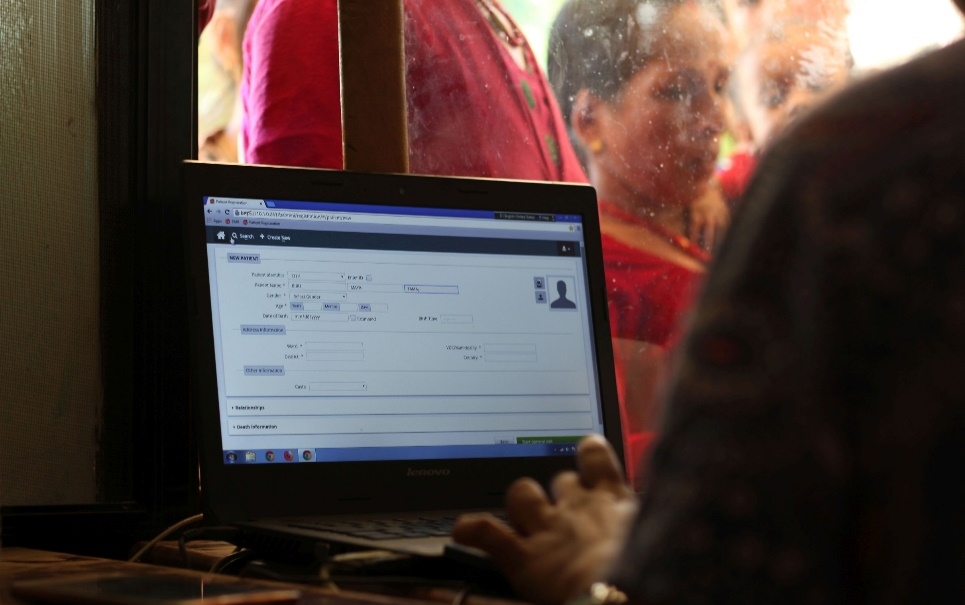 openIMIS is an
open source software for manging health financing processes. It helps digitzing the link between patients, providers and payers for health care.
It is supported by a
community of developers, users and implementers
With the joint mission to
Increase and improve universal health coverage (UHC)
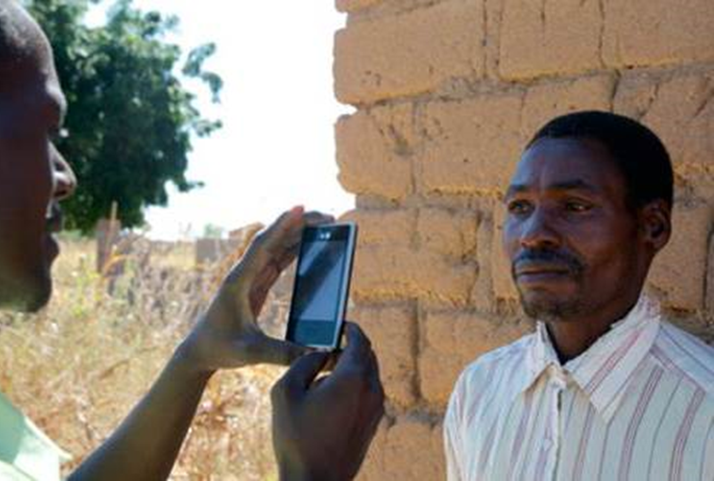 21.06.2021
5
Where is openIMIS used?
Nepal
Chad
The Gambia
Djibouti
Cameroon
DRC
Tanzania
21.06.2021
6
openIMIS Workflows
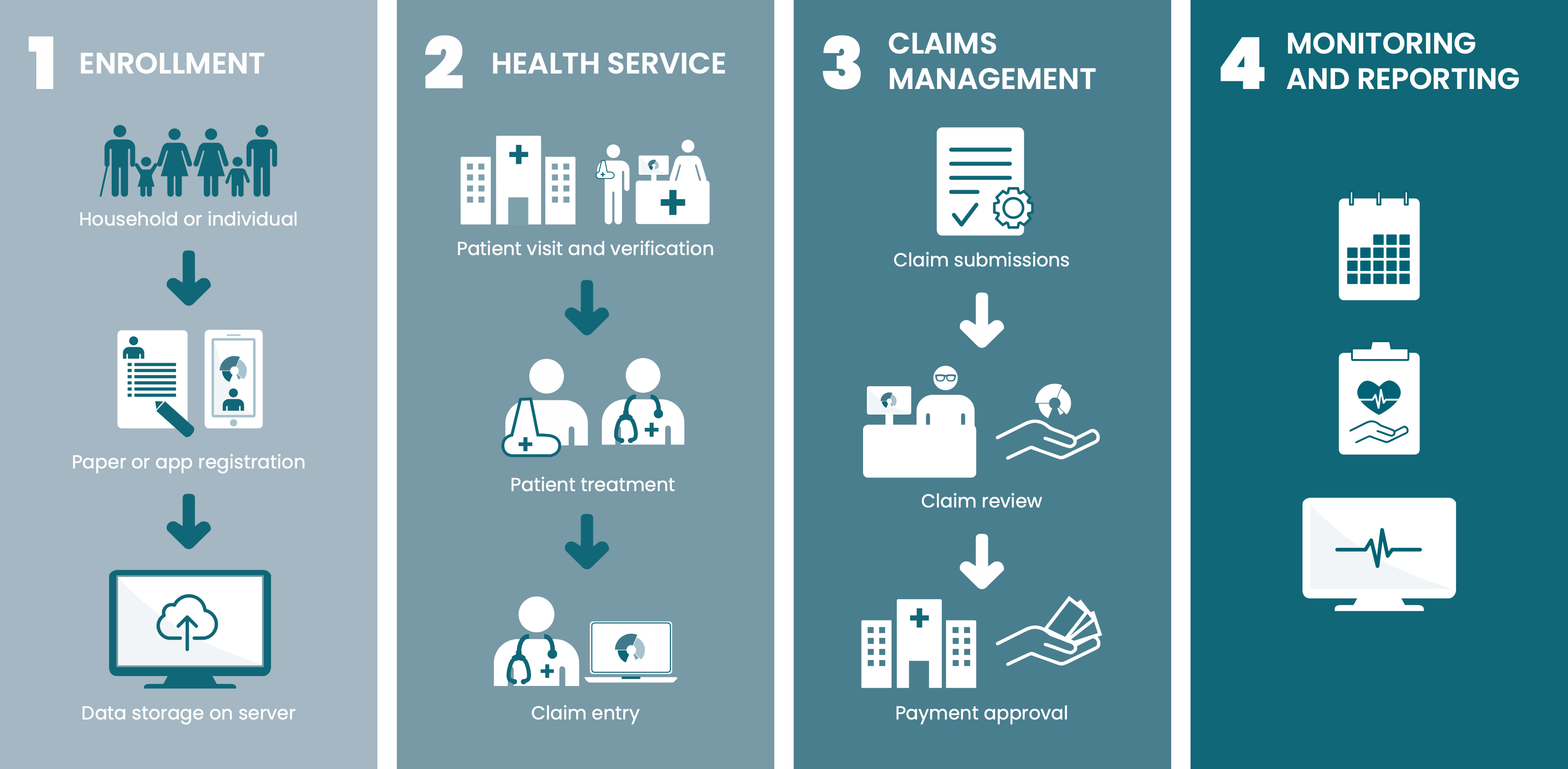 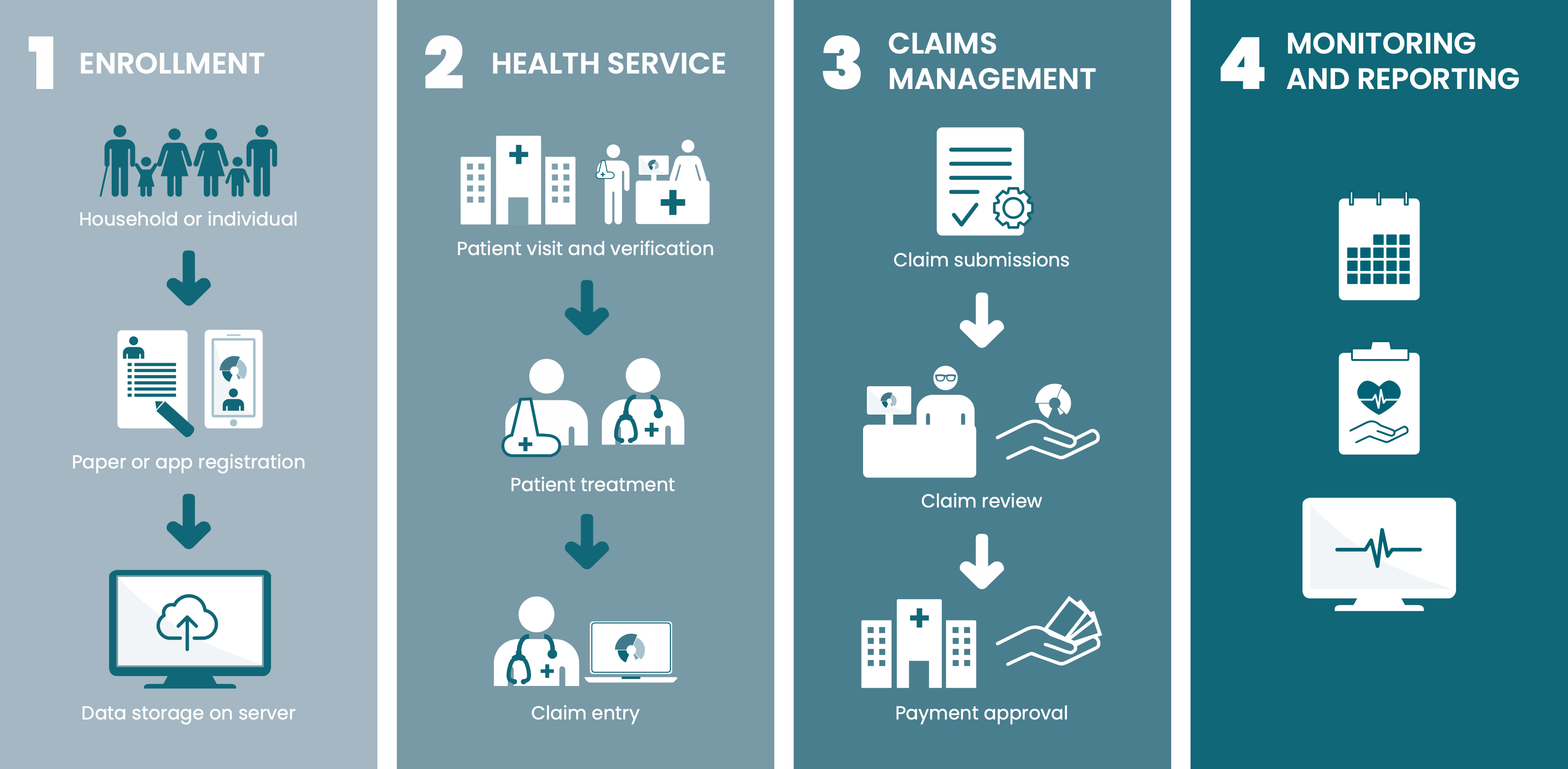 COMING IN 2021:
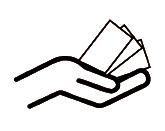 AI based claims adjudication
21.06.2021
Claims Adjudication
8
Manual Claims Adjudication
Claims Submission
Manual Claims Evaluation
Payment
Claims Response
21.06.2021
9
Problem: Number of Claims
21.06.2021
10
Bottelneck: Human Adjudicators
Estimation (openIMIS Nepal): 
1 officer = 100 claims per day max
Currently employed: 
16 officers = 1,600 claims per day
Needed: 
300 officer = 30,000 claims per day
21.06.2021
11
Problem: Number of Claims
21.06.2021
12
Rule Based Automation
Submission
Payment
Rules Engine
Manual Evaluation
Response
21.06.2021
13
Rule Based Workflow Option
Aim: 
Reduce workload

Method:
Automatically reject formally incorrect claims
No manual verification of rejected claims

 Formally this is already Artificial Intelligence (but not Machine Learning and not the hype thing)
21.06.2021
14
AI Supported Automation
Submission
Rules Engine
AI
Manual QA
Pay
Response
21.06.2021
Global Good
16
Integration into OpenHIE
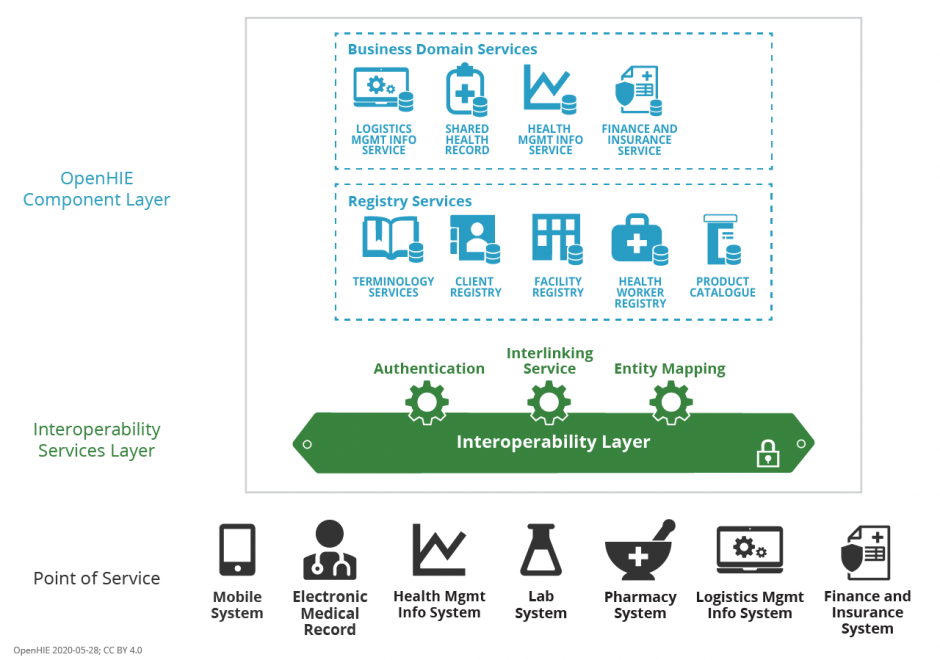 21.06.2021
17
Architectural Integration
monolithic
modular
AI
openIMIS
openIMIS
Web User Interface
Web User Interface
Claims
UI
Business Logic
Business Logic
Claims
AI
Data Access Layer
Data Access
Claims
DA
Data Base
Data Base
DB
21.06.2021
18
Customization & Packaging
Customization (Examples)
Claim (FHIR)
ClaimsResponse (FHIR)
Engine
Attributes
Categories
Age
Accepted
Diagnosis
Rejected
Claim Value
Trained Model

Monitoring & Quality Assurance
21.06.2021
19
Product Value Chain
Data analysis        and visualization
Gathering Data
Cleaning Data
Per implementation (data scientist)
Evaluation metrics and acceptance criteria
Training and evaluating ML model
Per implementation (automated)
openIMIS-AI module development
Quality monitor module development
Global Good
Module user acceptance testing
Operations
Per implementation (implementer)
Finalizing metrics and acceptance criteria
21.06.2021
More information on openIMIS

Website: www.openIMIS.org
(sign up for the newsletter!)

openIMIS wiki: wiki.openIMIS.org

Source code: github.com/openimis

Documentation: docs.openIMIS.org

Demo: demo.openIMIS.org
Contacts SwissTPH:
Dragos Dobre (dragos.dobre@swisstph.ch)
Simona Dobre (simona@dobre.fr)
Contacts GIZ S2HSP Nepal:
Alexandra Plüschke (alexandra.plueschke@giz.de)
Nirmal Dhakal (nirmal.dhakal@giz.de)
Purushottam Sapkota (purushottam.sapkota@giz.de)
Contacts GIZ Bonn:
Ralf Radermacher (ralf.Radermacher@giz.de)
Saurav Bhattarai (saurav.bhattarai@giz.de)
Konstanze Lang (konstanze.lang@giz.de)
Uwe Wahser (uwe.wahser@giz.de)
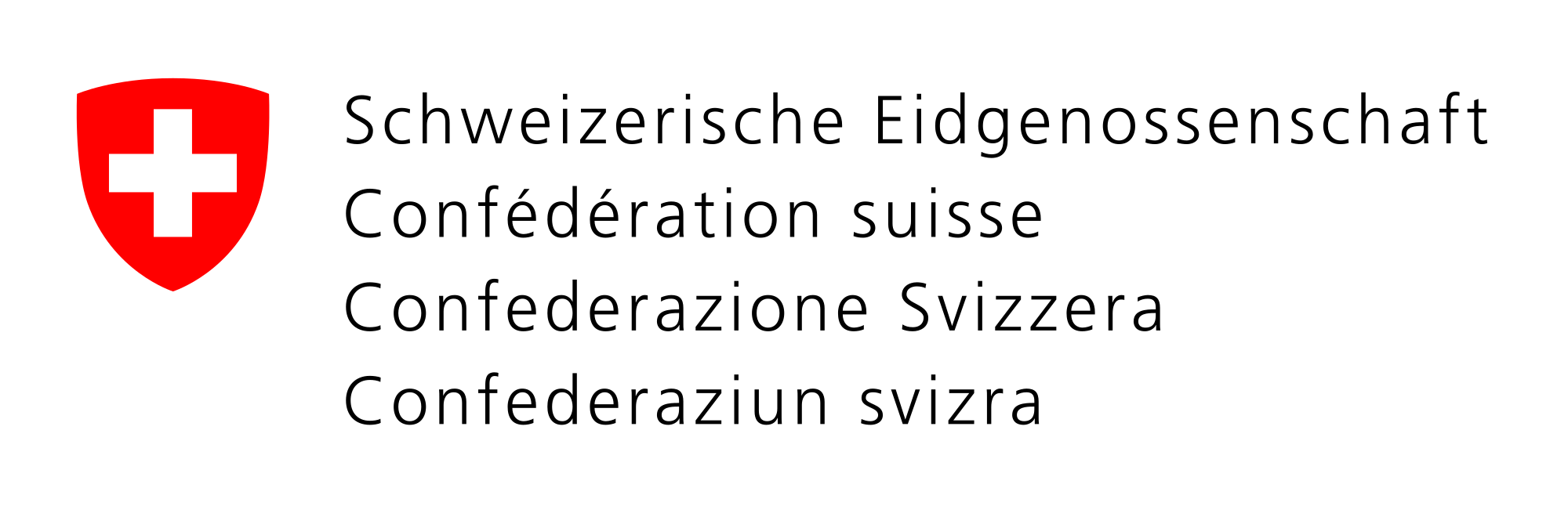 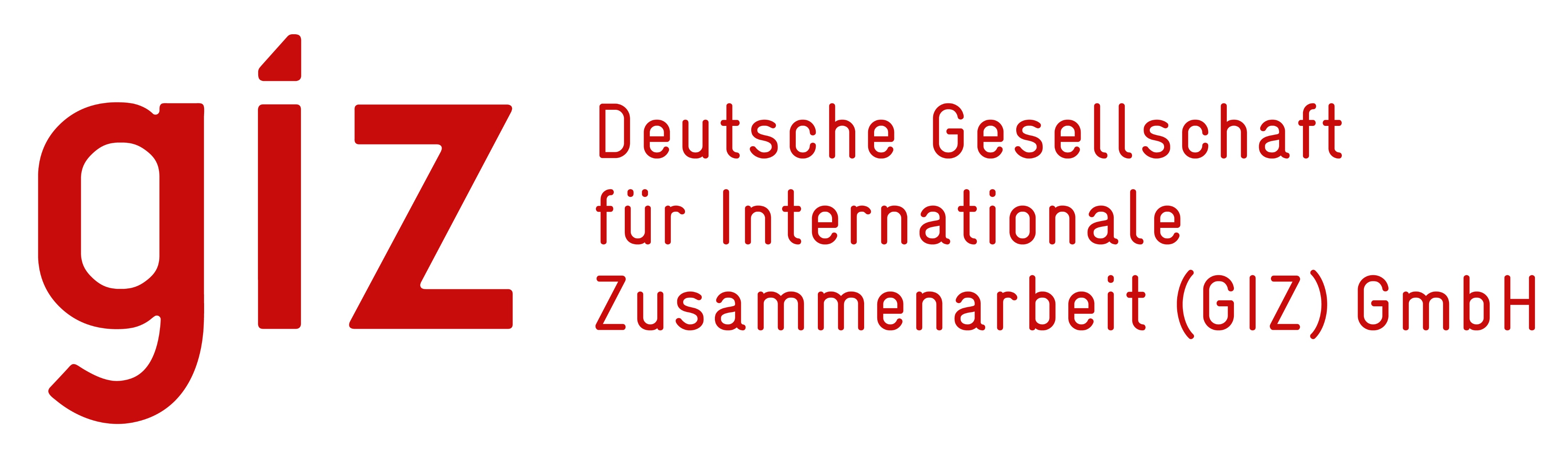 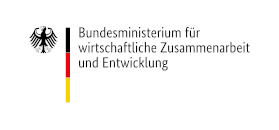 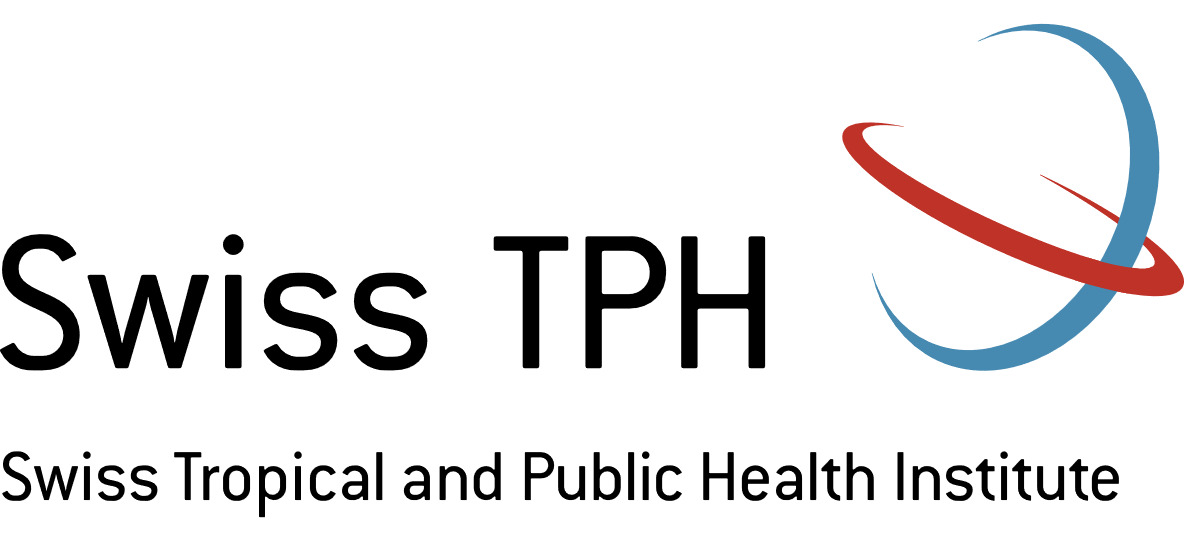 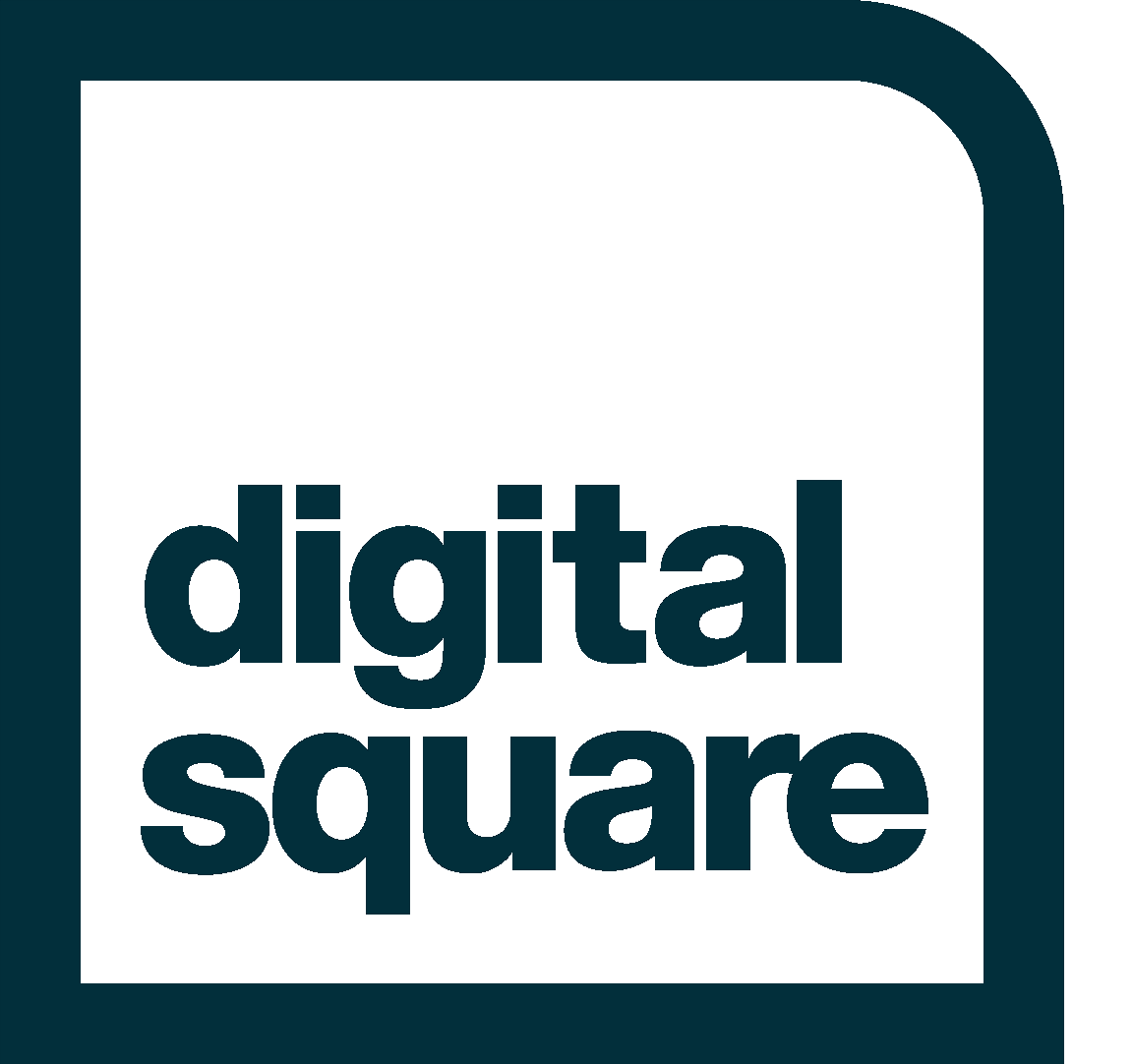